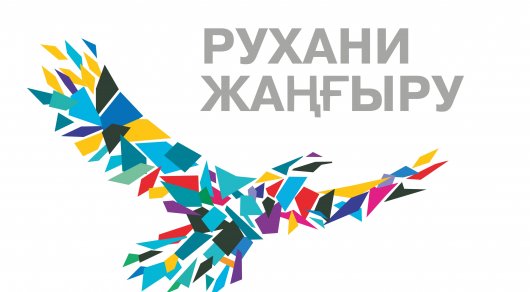 Мартынов негізгі  мектебі
Рухани жаңғыру-
Ұлттың жаңғыруы
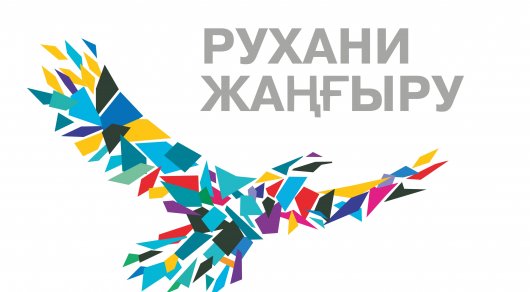 Мамыр мерекелері
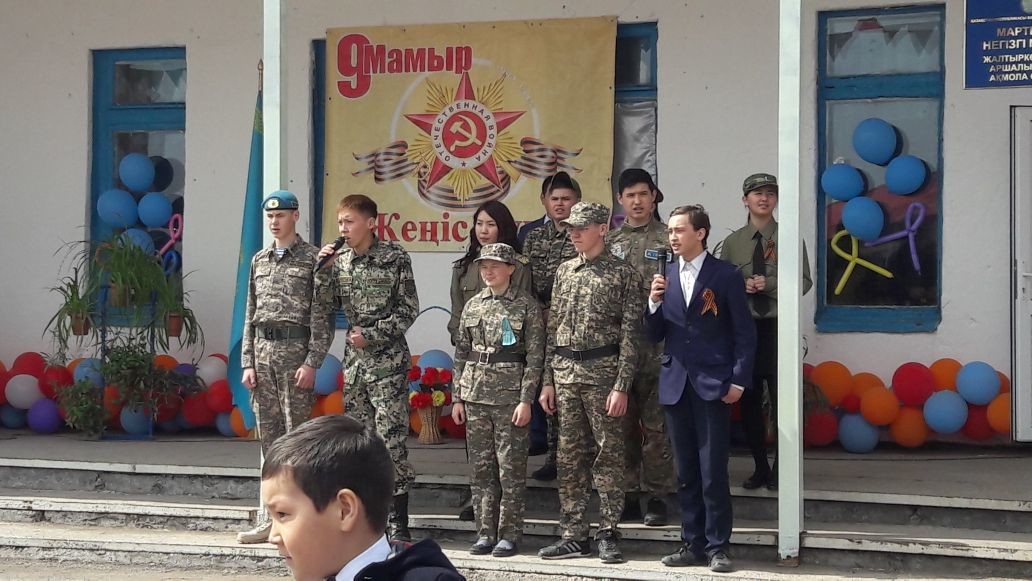 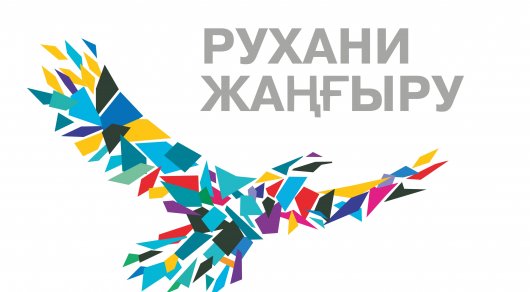 “Асыл қарттарым» мерекесі
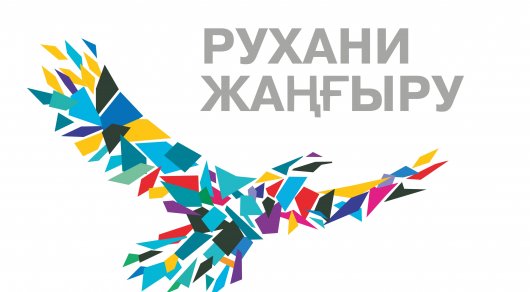 Біздің жеңімпаздарымыз
Спорттық жетістіктермұғалімдердің аудандық спартакиадасында
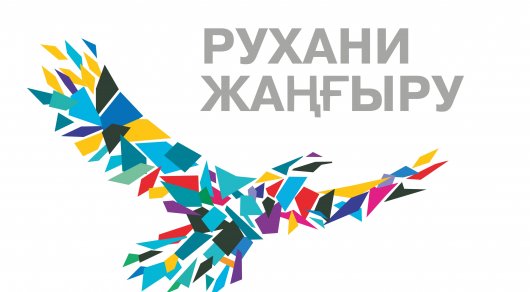 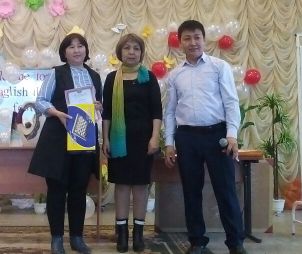 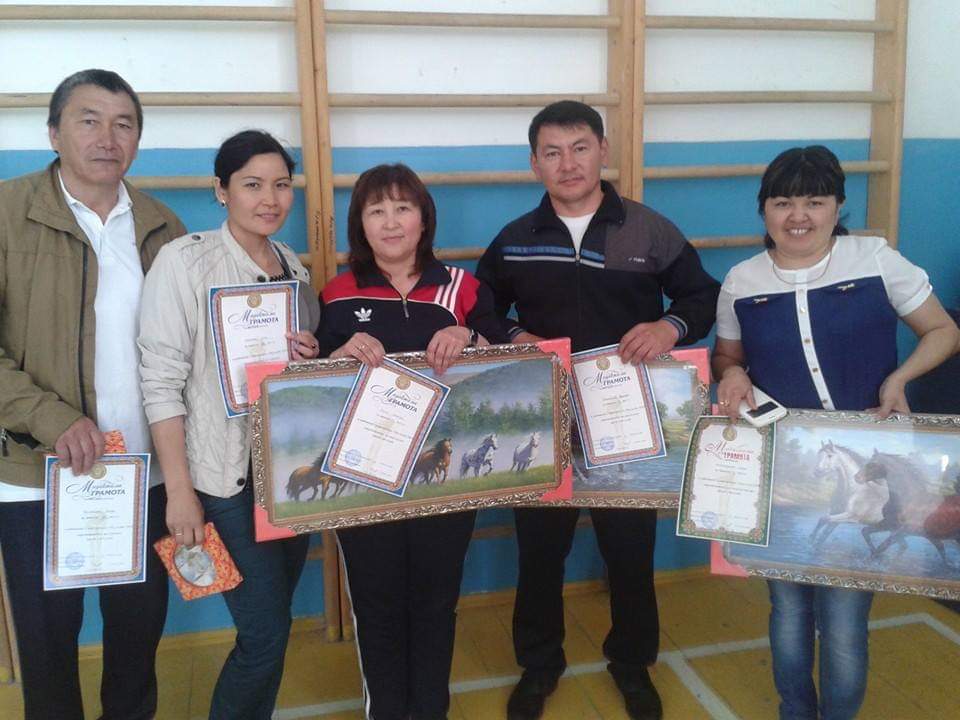 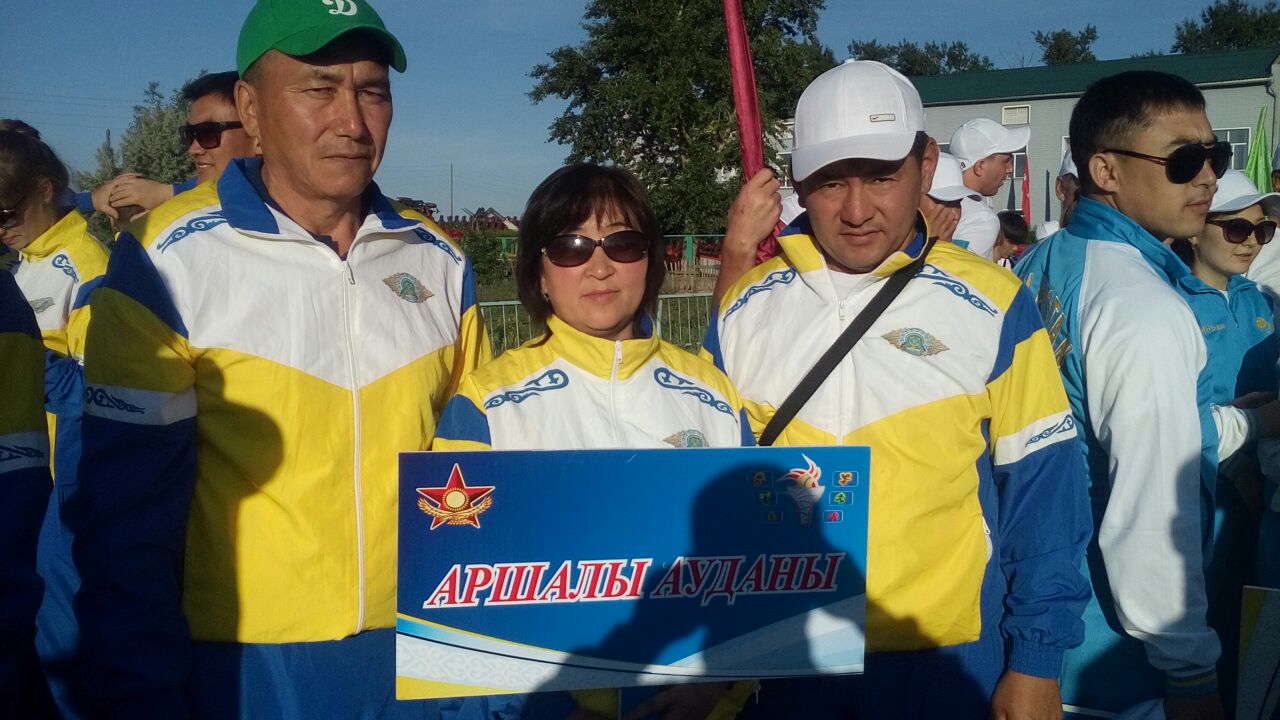 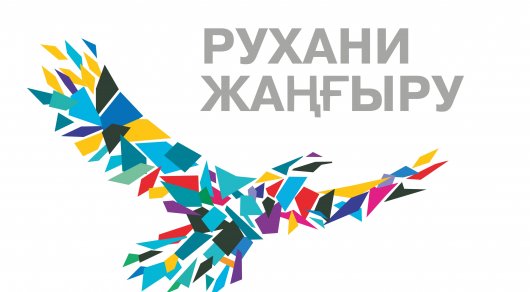 Қызмет нәтижелері
Педагогический персоналГУ
Кадровая работа
В течение 3-х лет в школе закрыты вакансии учителей:
начального образования, учителя казахского языка и литературы, русского языка и литературы.
По проекту « С дипломом село»  приняли 3 педагогов.
 Льготные кредиты на жилье получили 3 учителя
Курсы по обновленной программе и преподаванию на английском языке
Ахай Саягуль –учитель математики и информатики
Обновления материально –технической базы
2017-2020 гг
Обновлена мебель в трех кабинетах начальной и основной школы приобретены, стулья для холла и учительской  в количестве -35 шт, за счет внебюджетных средств и содействия Попечительского совета.
Произведен замена отопительных  котлов в котельной по Программе DAMU
Произведен ремонт и перекрытие   кровлю крыши  школы по Программе развития регионов
Результаты деятельности
Благоустроена территория, посажены саженцы 
Проведен косметический ремонт в кабинетах и в коридоре
Установлена пластиковая входная дверь
Заменены и установлены двери в спортзал, проведен текущий ремонт
Корт, горка
Ежегодно стало традицией высаживать саженцы на 1 сентября и 25 мая
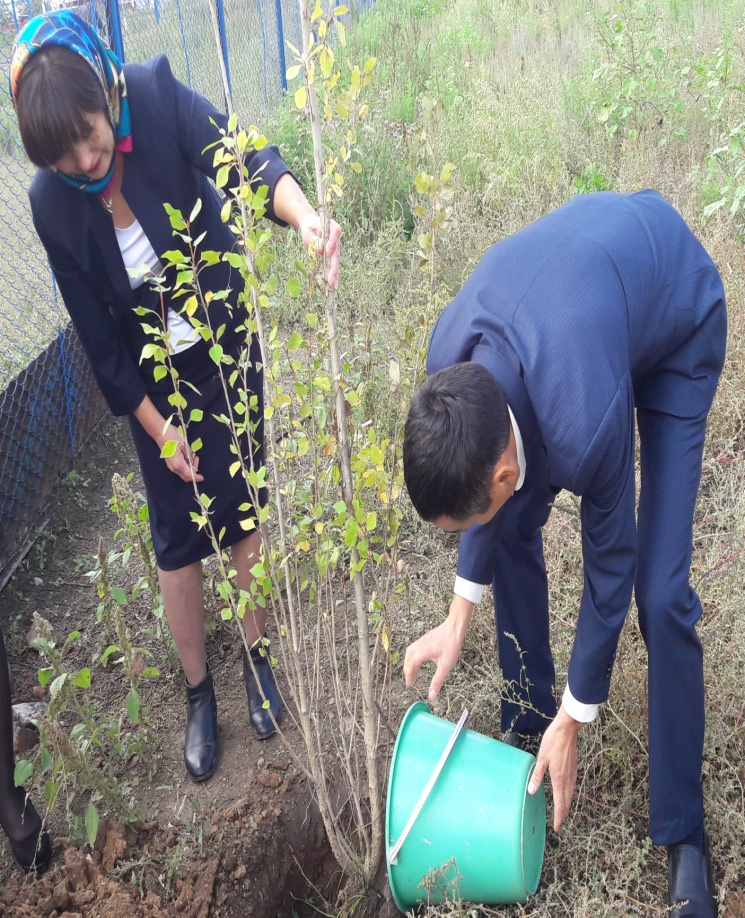 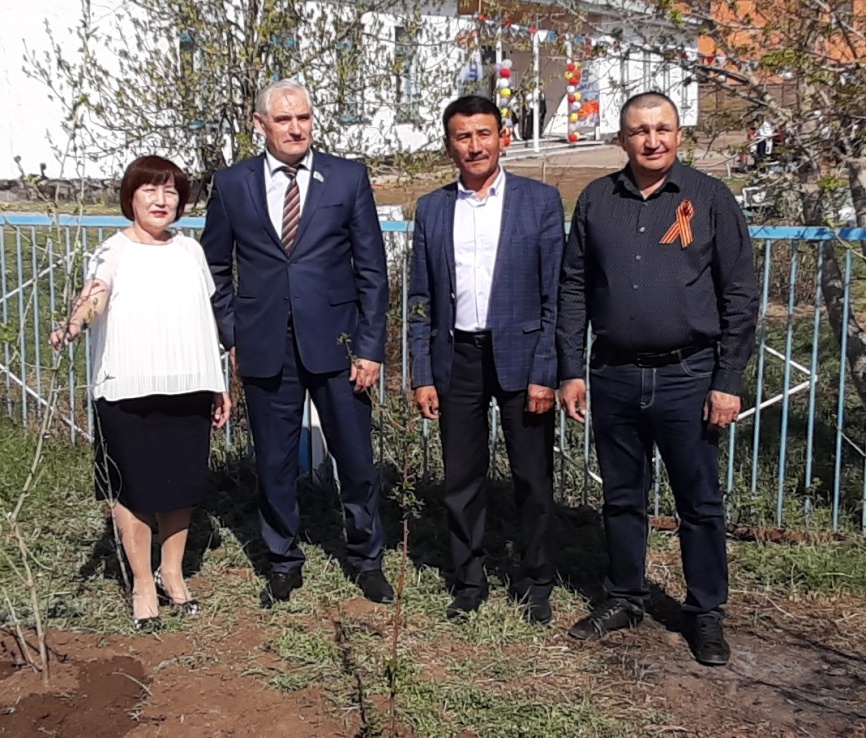 Акция «Сохрани природу, чистоту рек и родников»
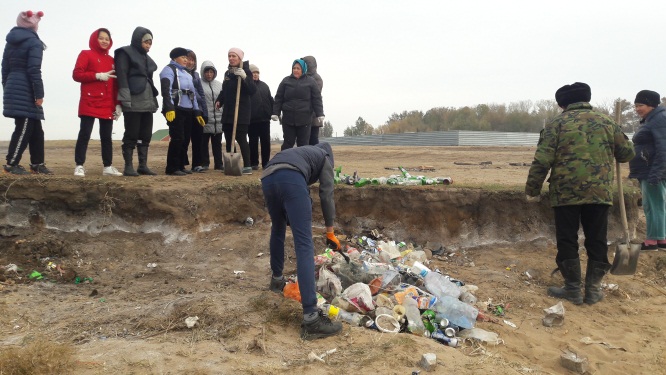 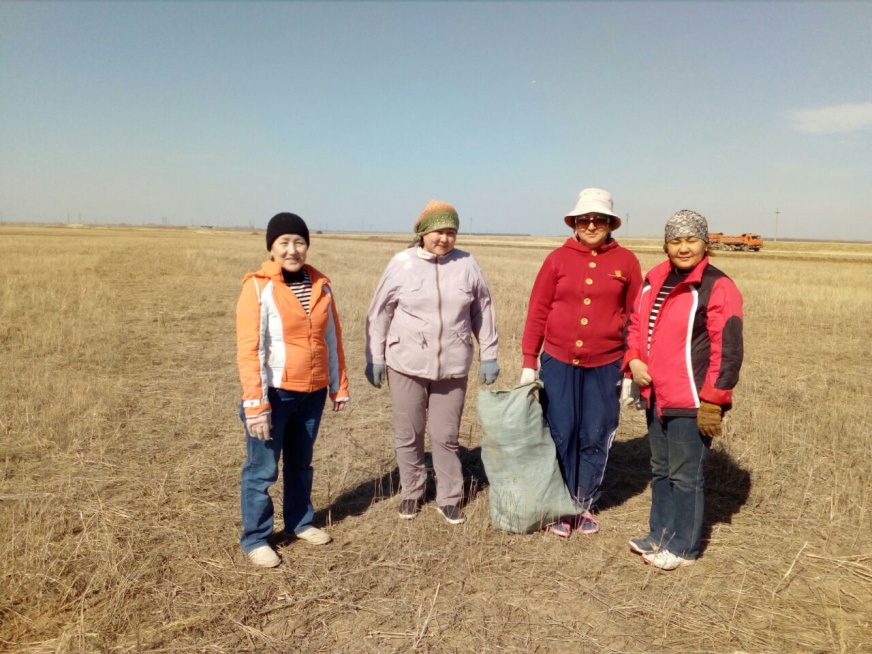 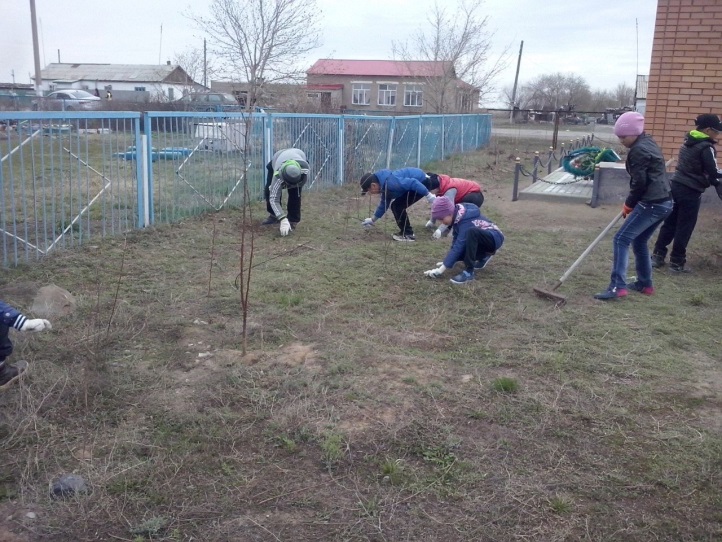 Работа со спонсорами
ТОО АГРО-ФИРМА «ПОИСК»- оказывают спонсорскую помощь при проведения мероприятия, а также ежегодно устанавливают во дворе школы елку ,заливают корт, делают горку.
ТОО «FORTE METAL» - заменили входную дверь, помогают денежными средствами для приобретения подарков для проведения Новогодних утренников.
А также магазины  ежегодно выделяют  сладкие призы и подарки на проведения праздника 1 июня «День защиты детей!»
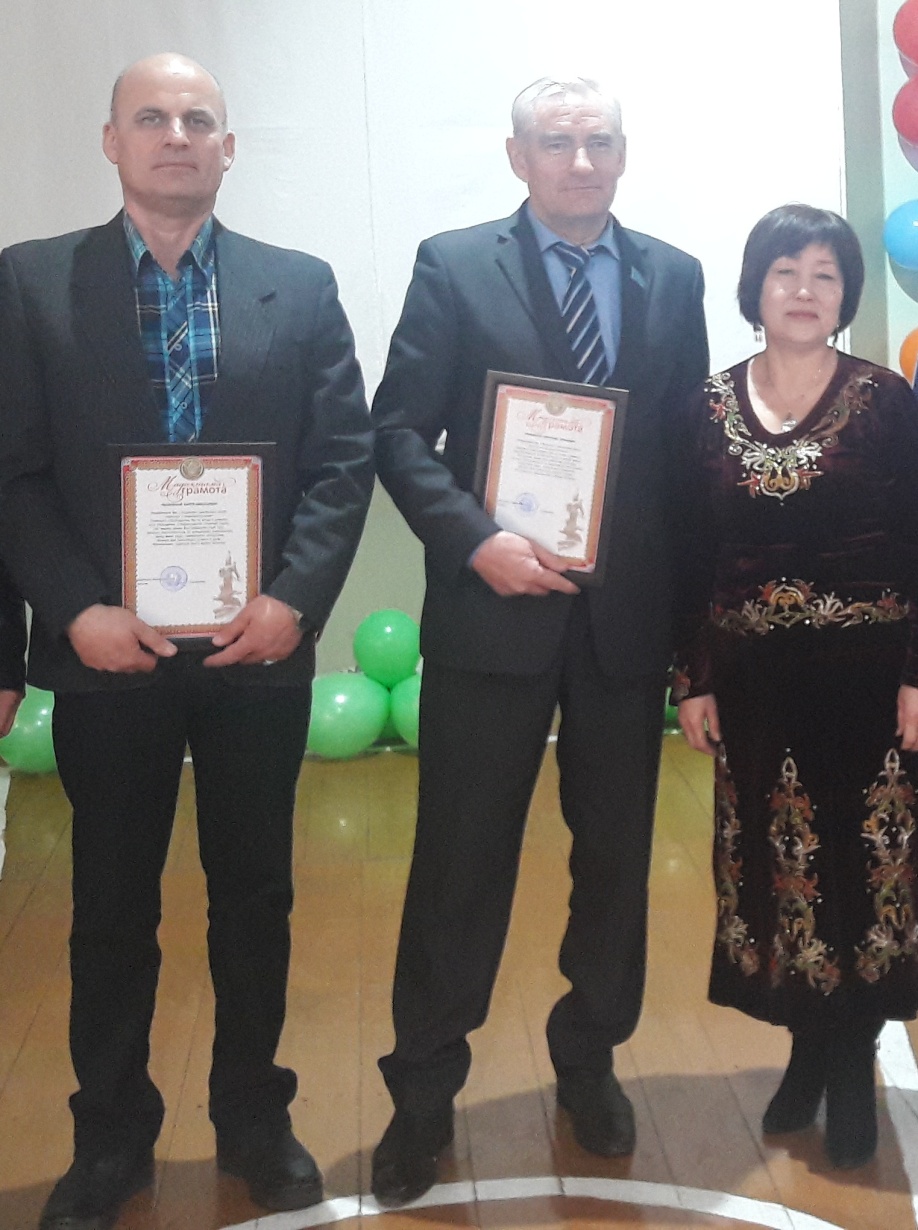 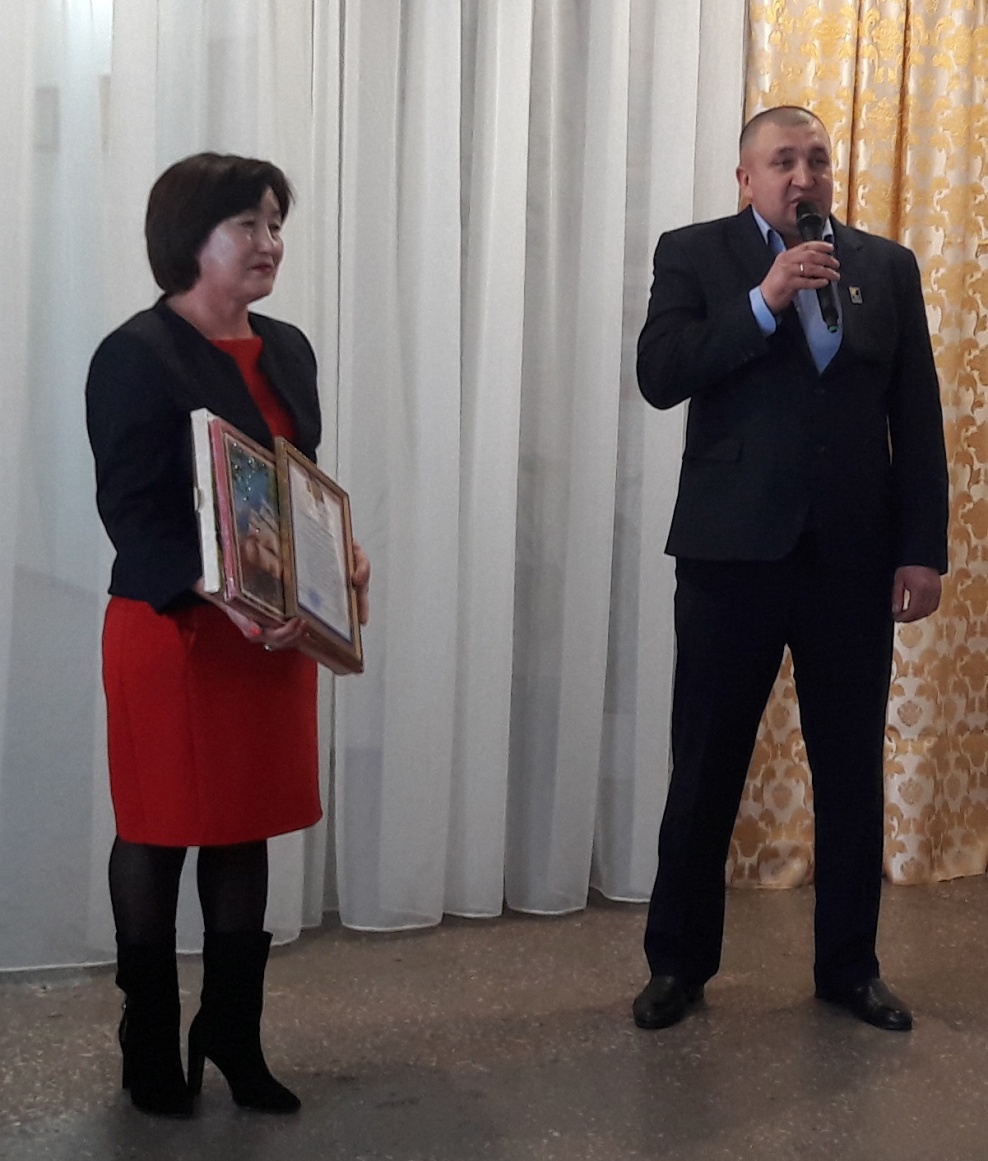 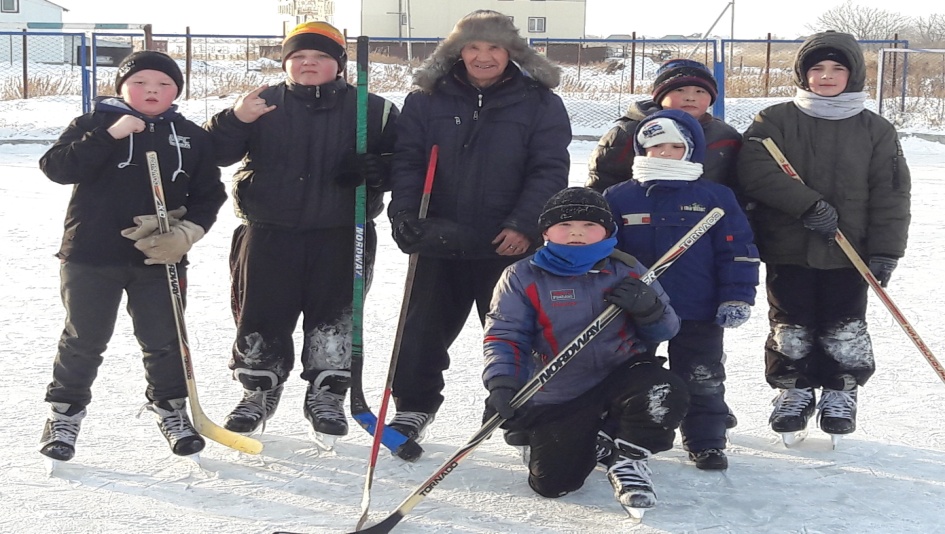 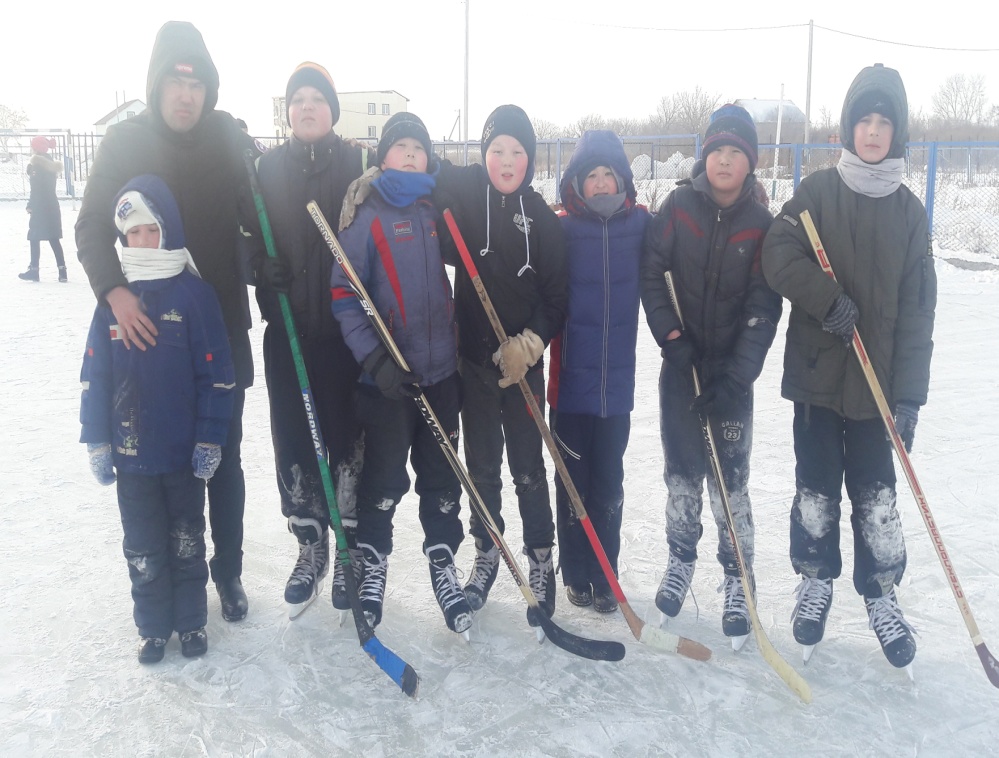 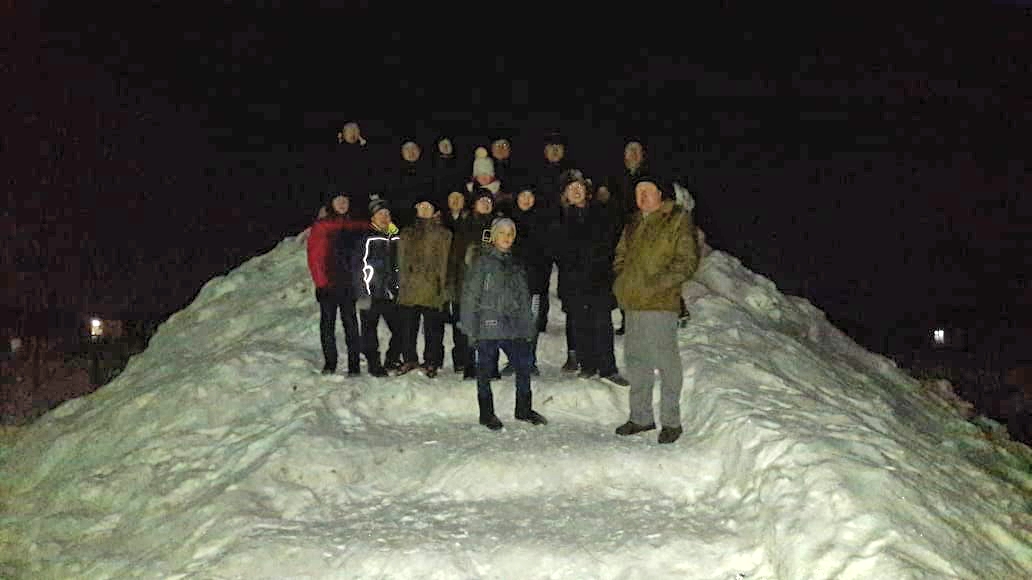 Тәрбие жұмысы
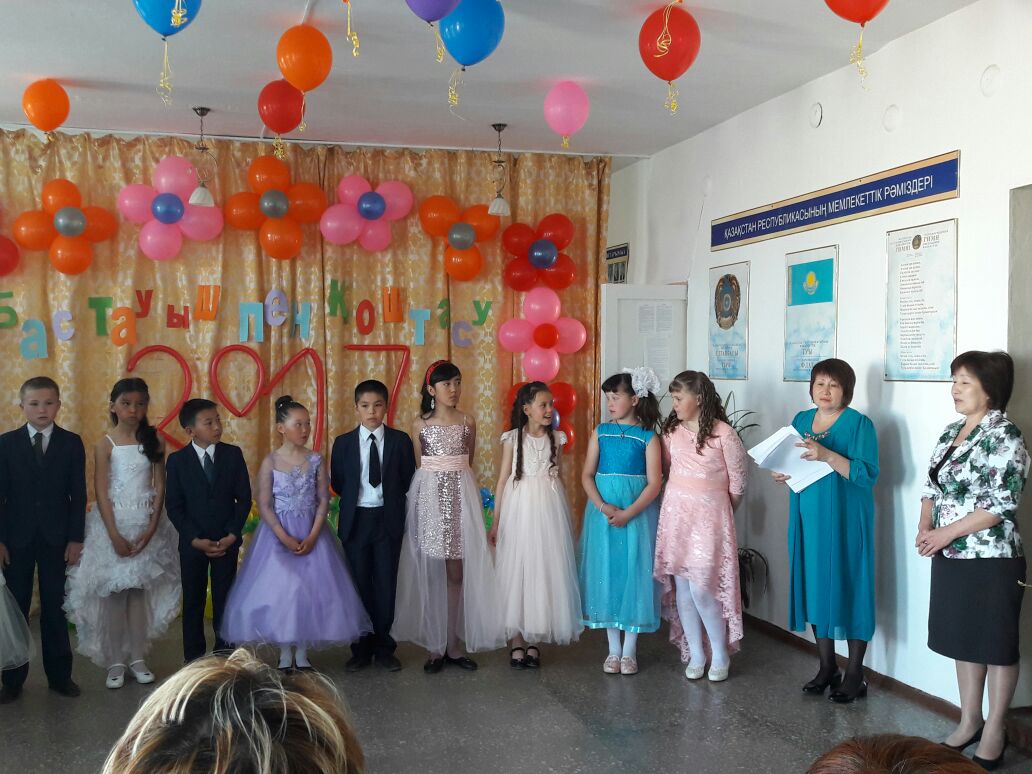 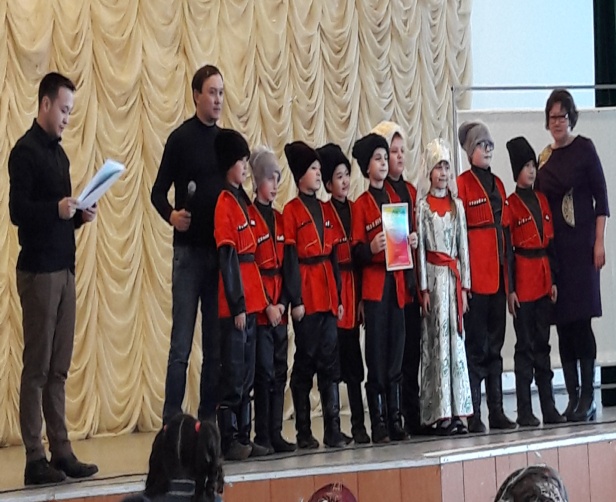 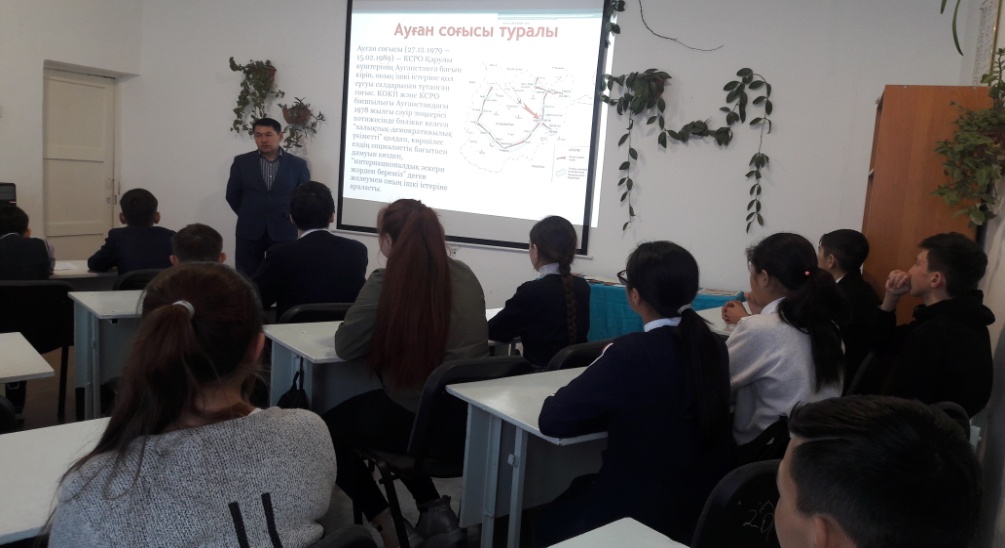 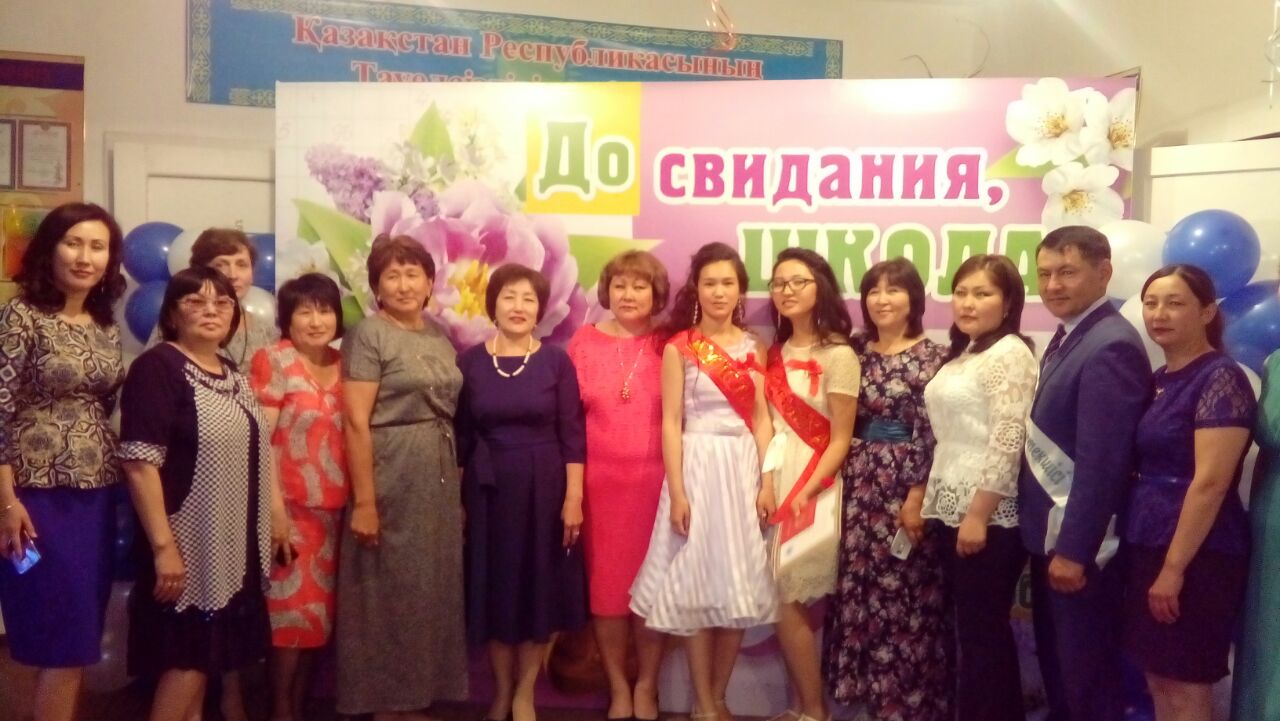 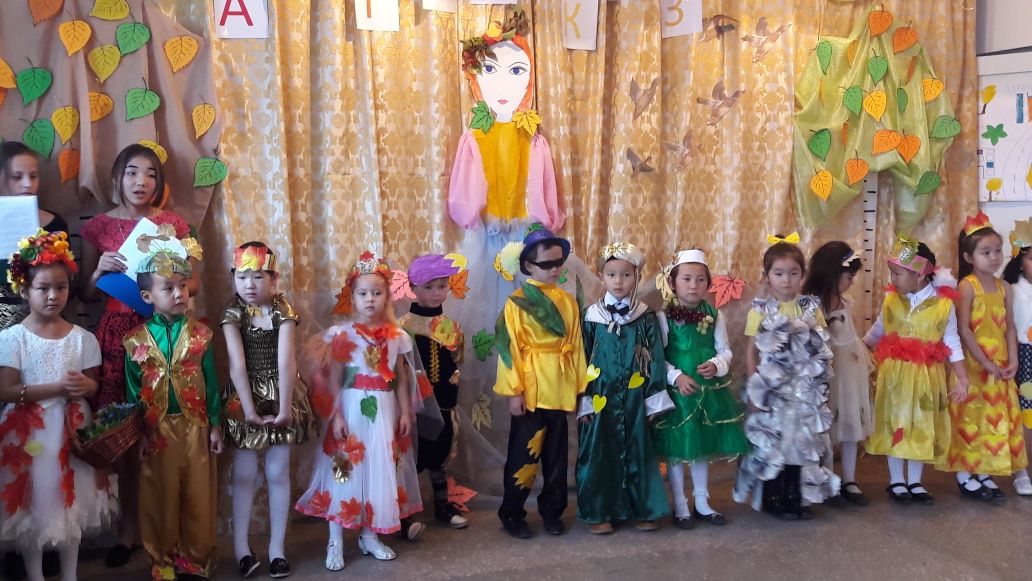 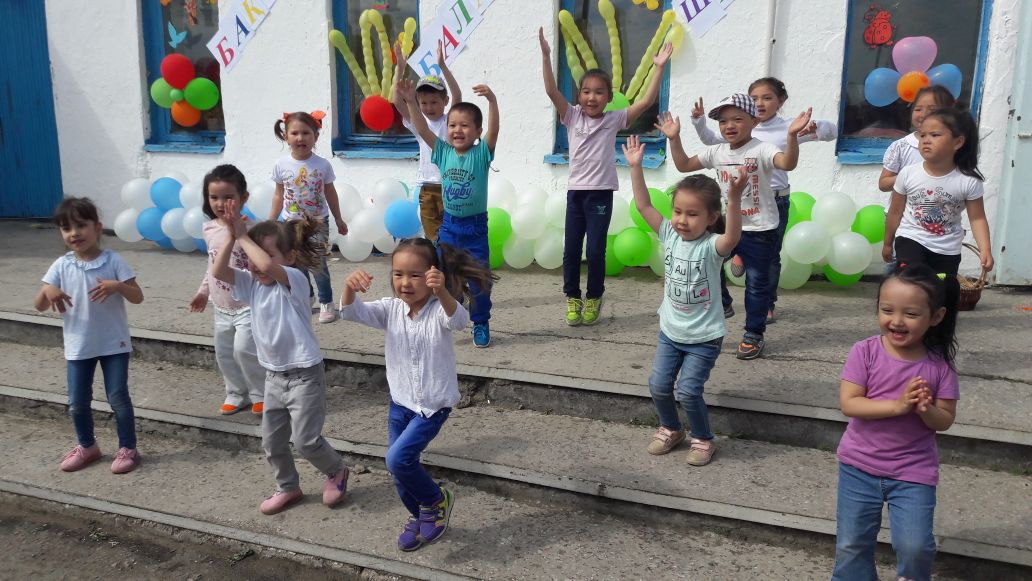 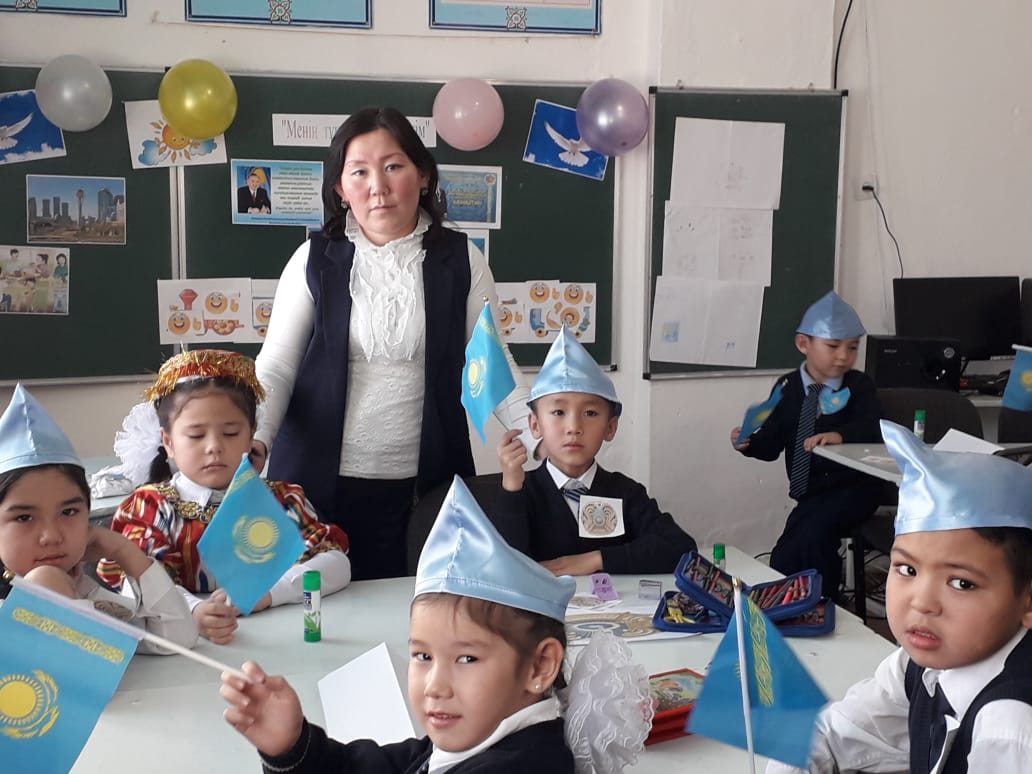 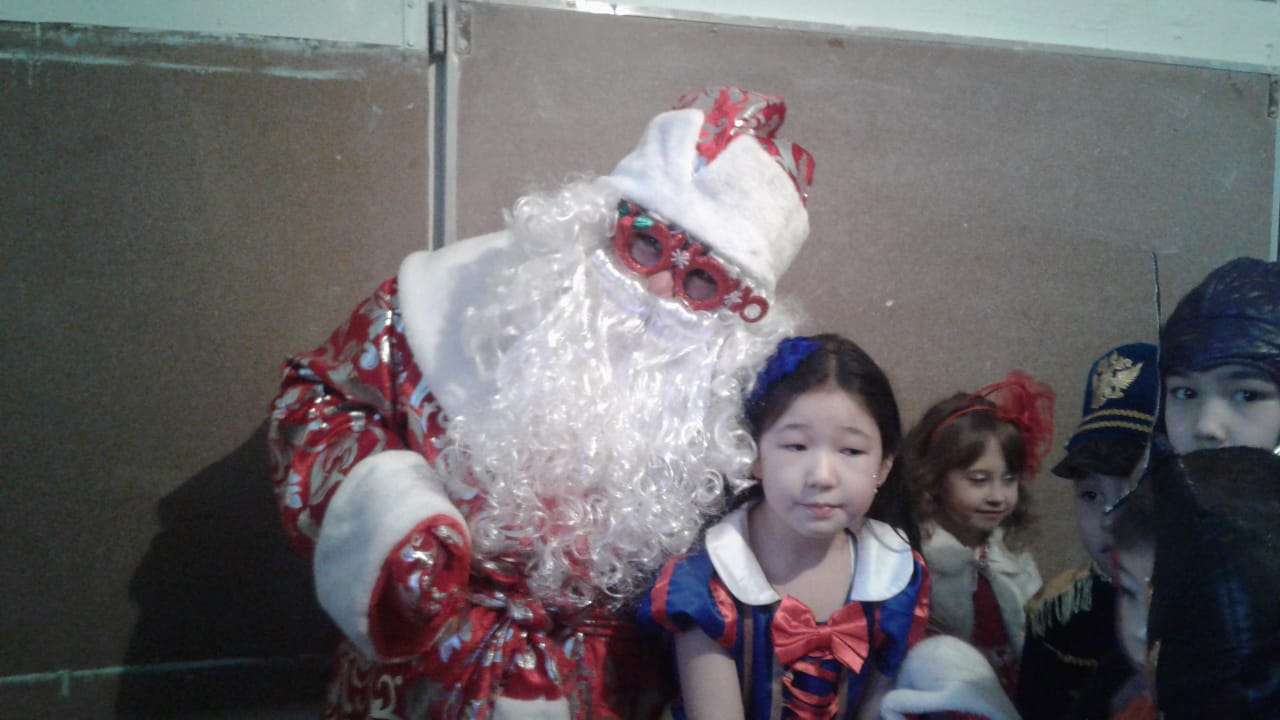 Экскурсия в
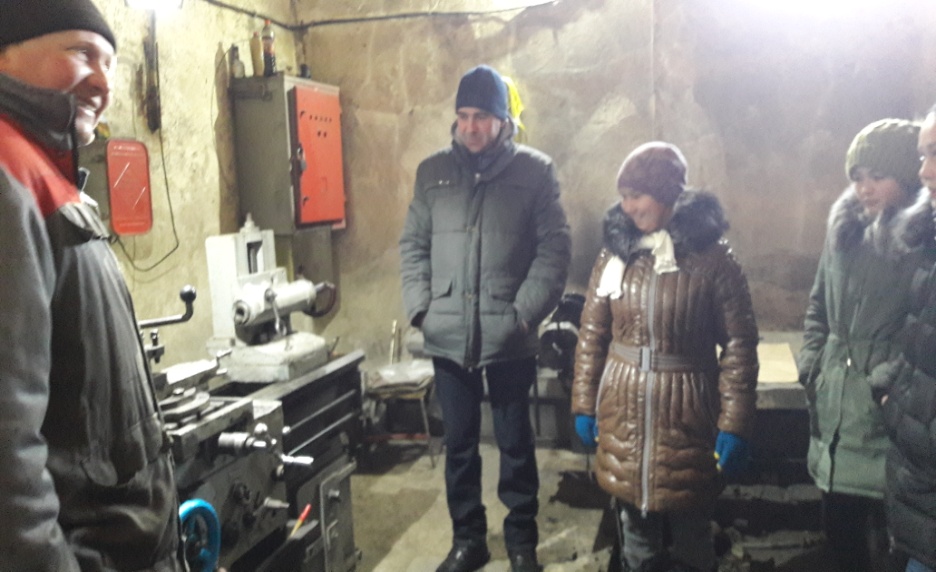 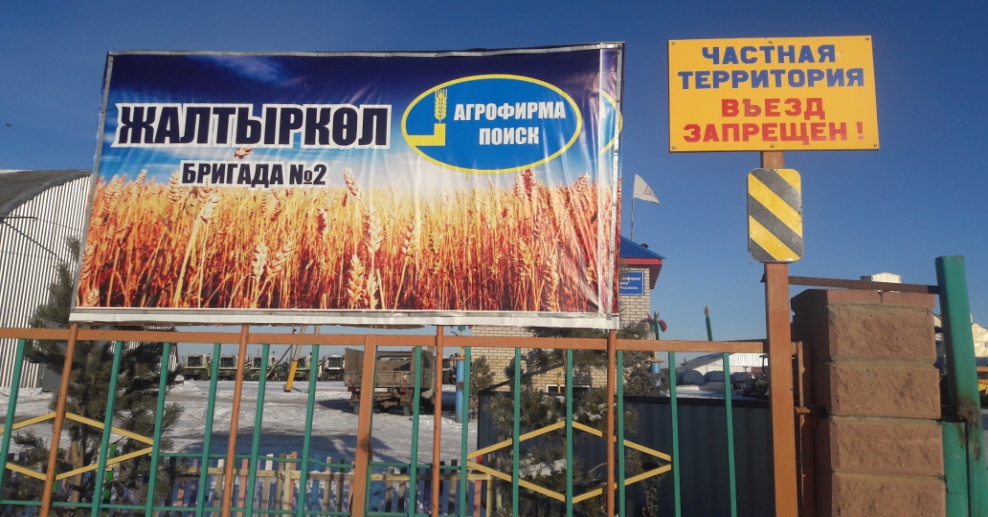 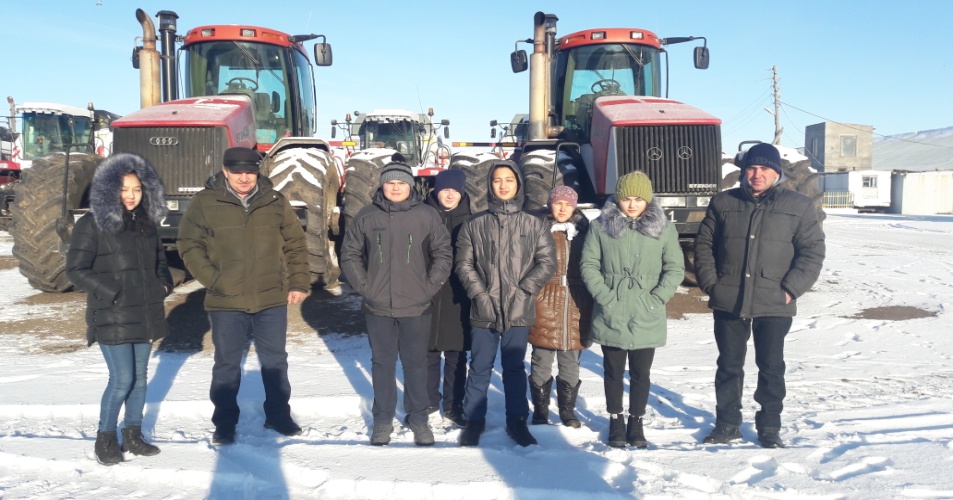